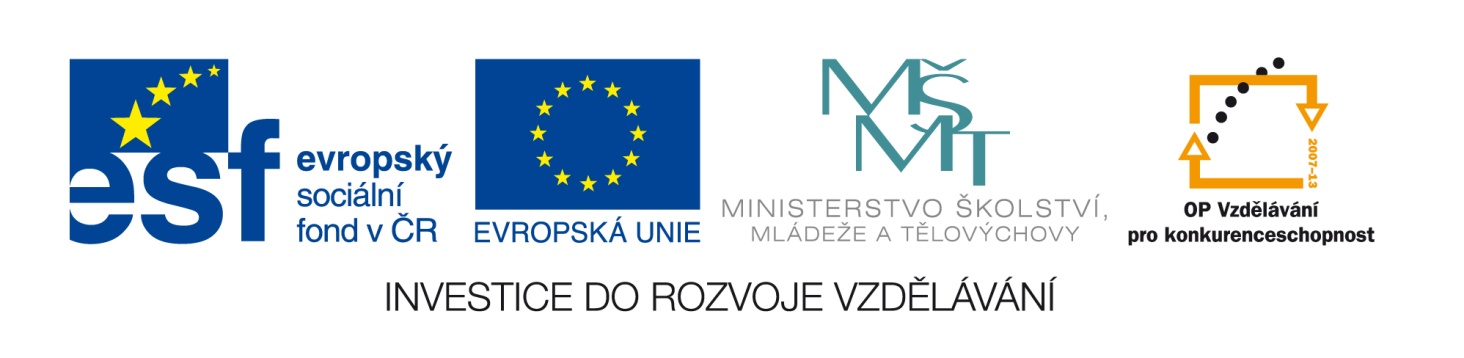 Tento vzdělávací materiál vznikl v rámci projektu EU – peníze školám
Název projektu : Objevujeme svět kolem násReg. číslo projektu: CZ.1.07/1.4.00/21.2040
Tabulkový procesor – vytváření kalendářních číselných řad
Vytváření řad s názvy dnů
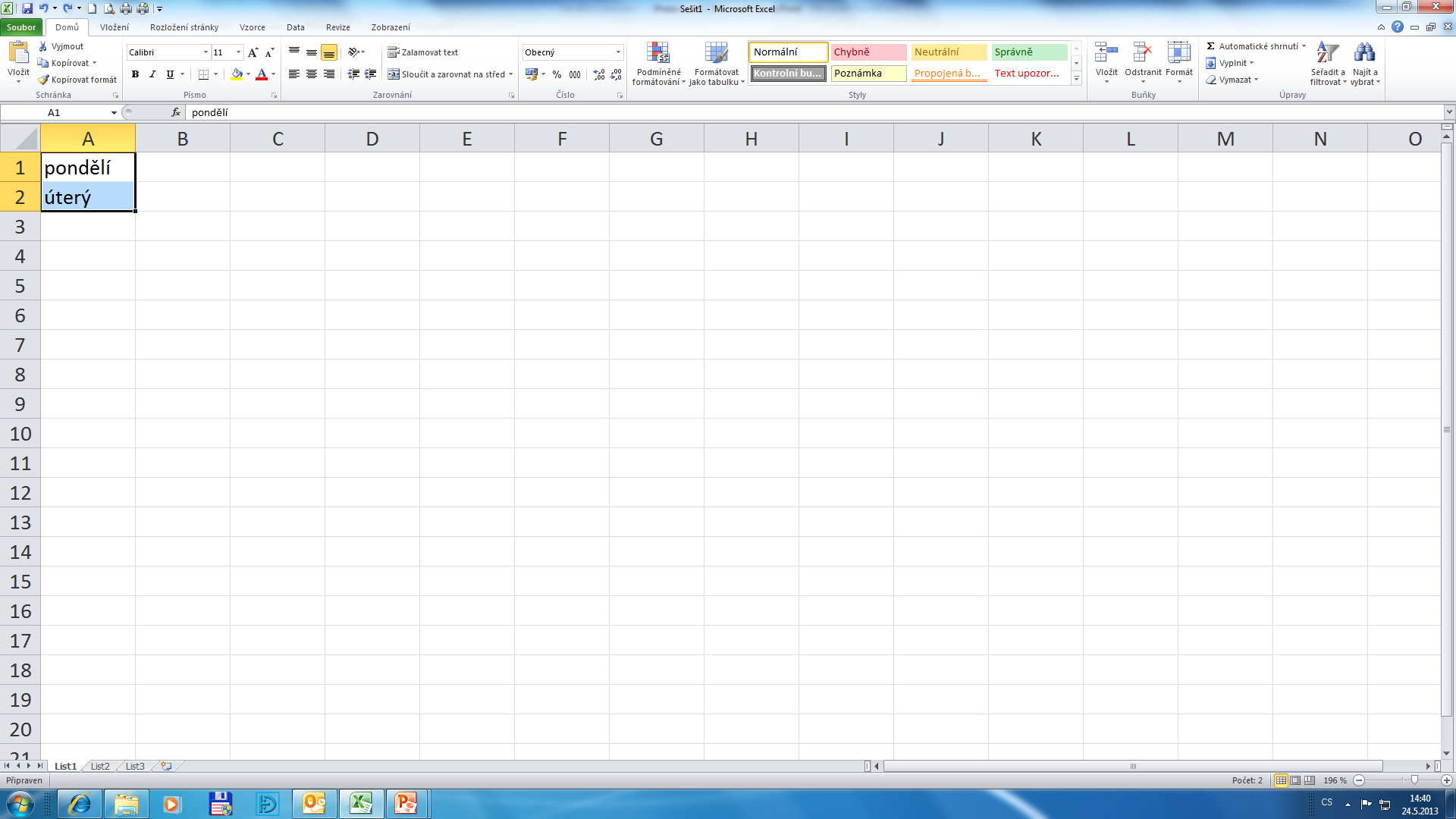 Držet levé tlačítko myši
Výsledek vložení
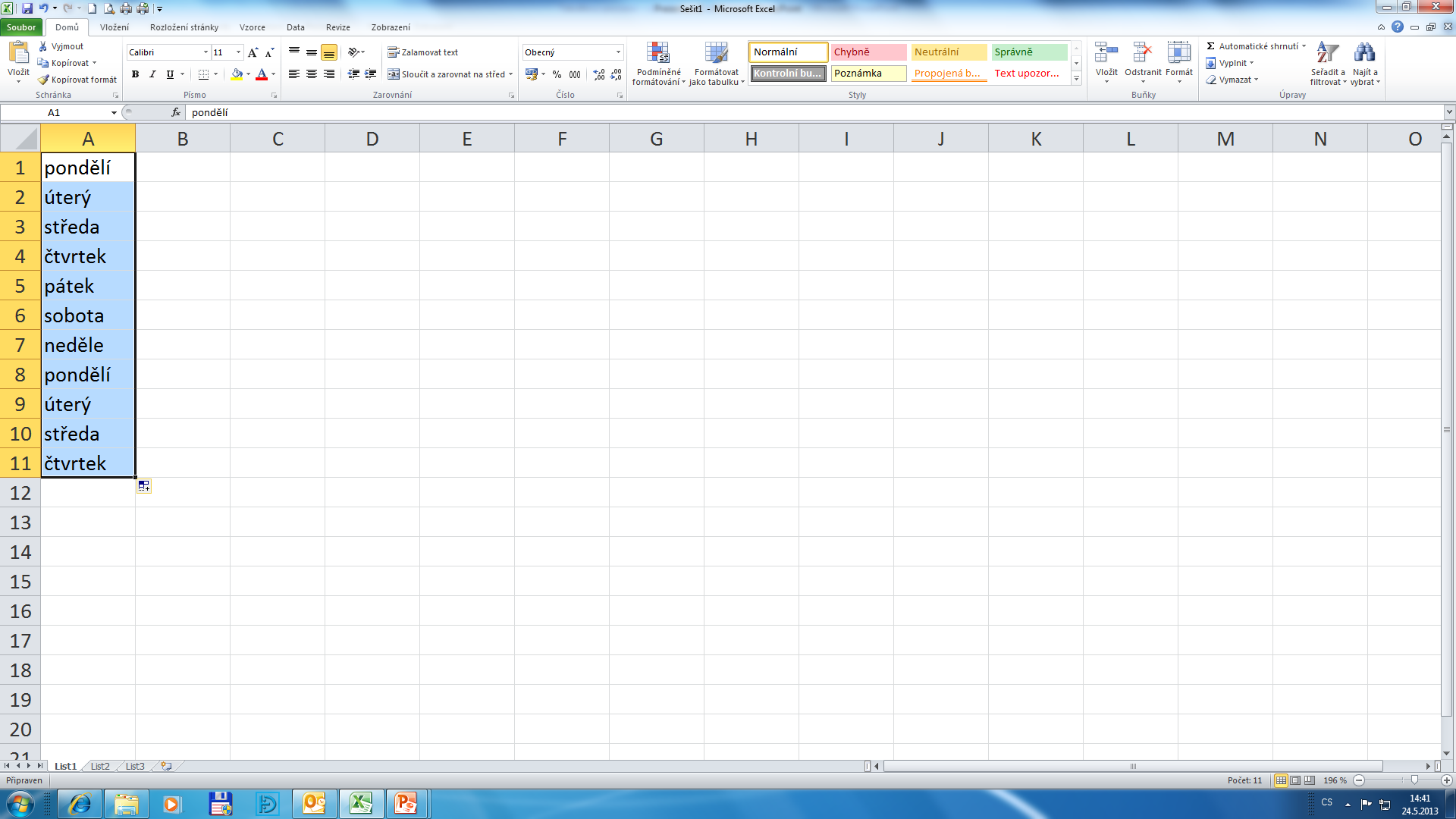 Vytváření řad se zkratkami názvů dnů
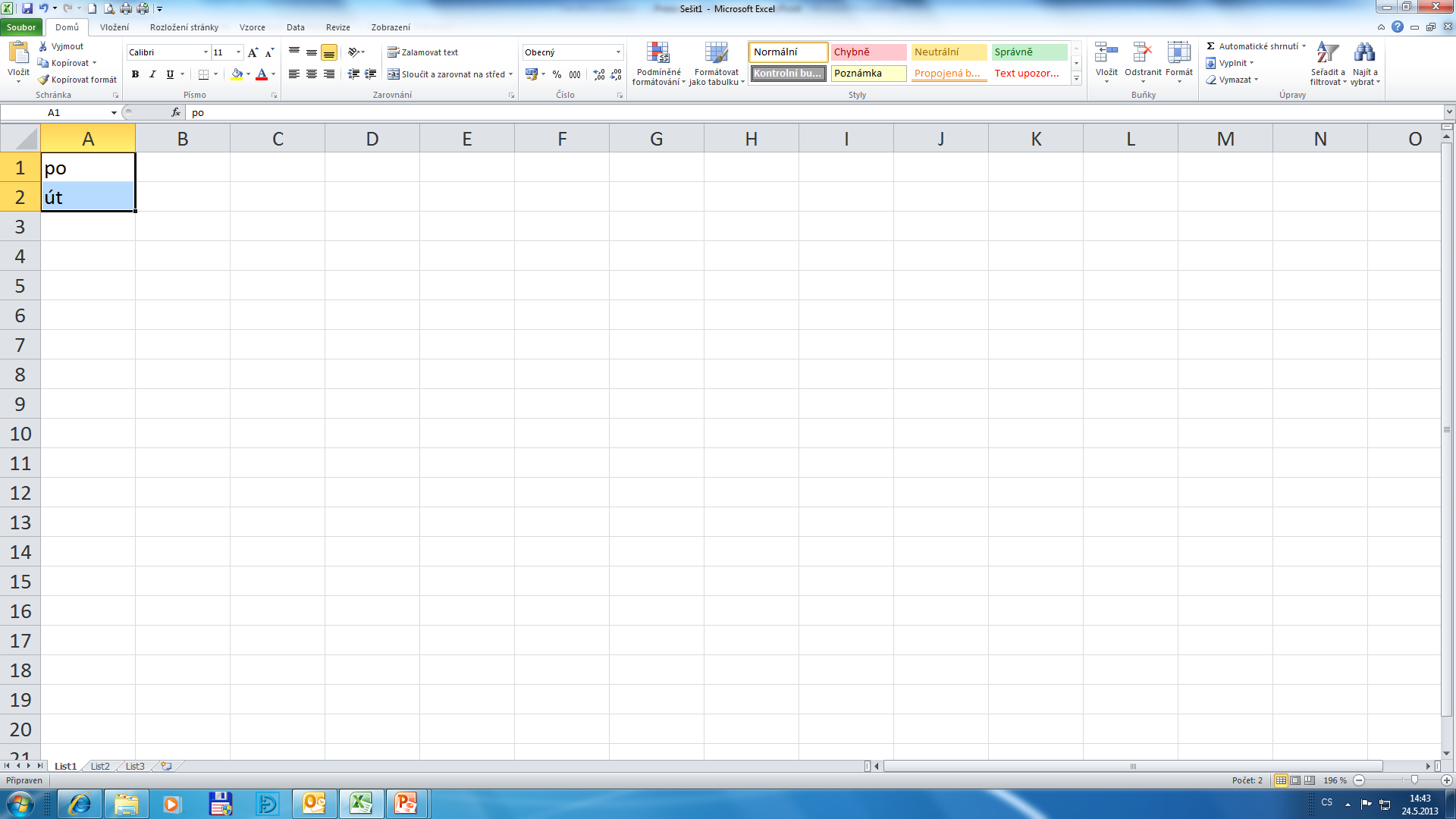 Držet levé tlačítko myši
Výsledek vložení
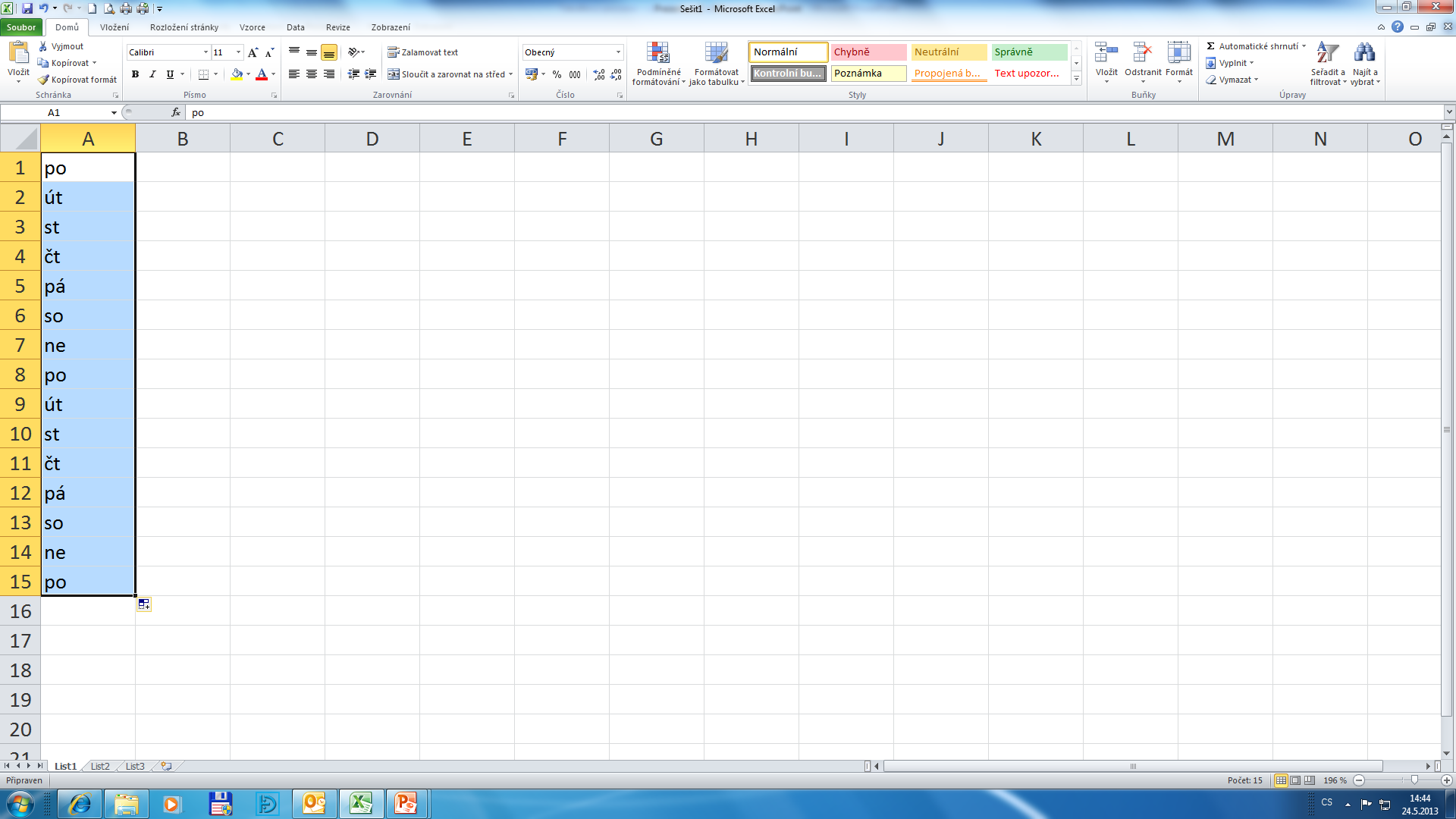 Vytvoření řady z dat
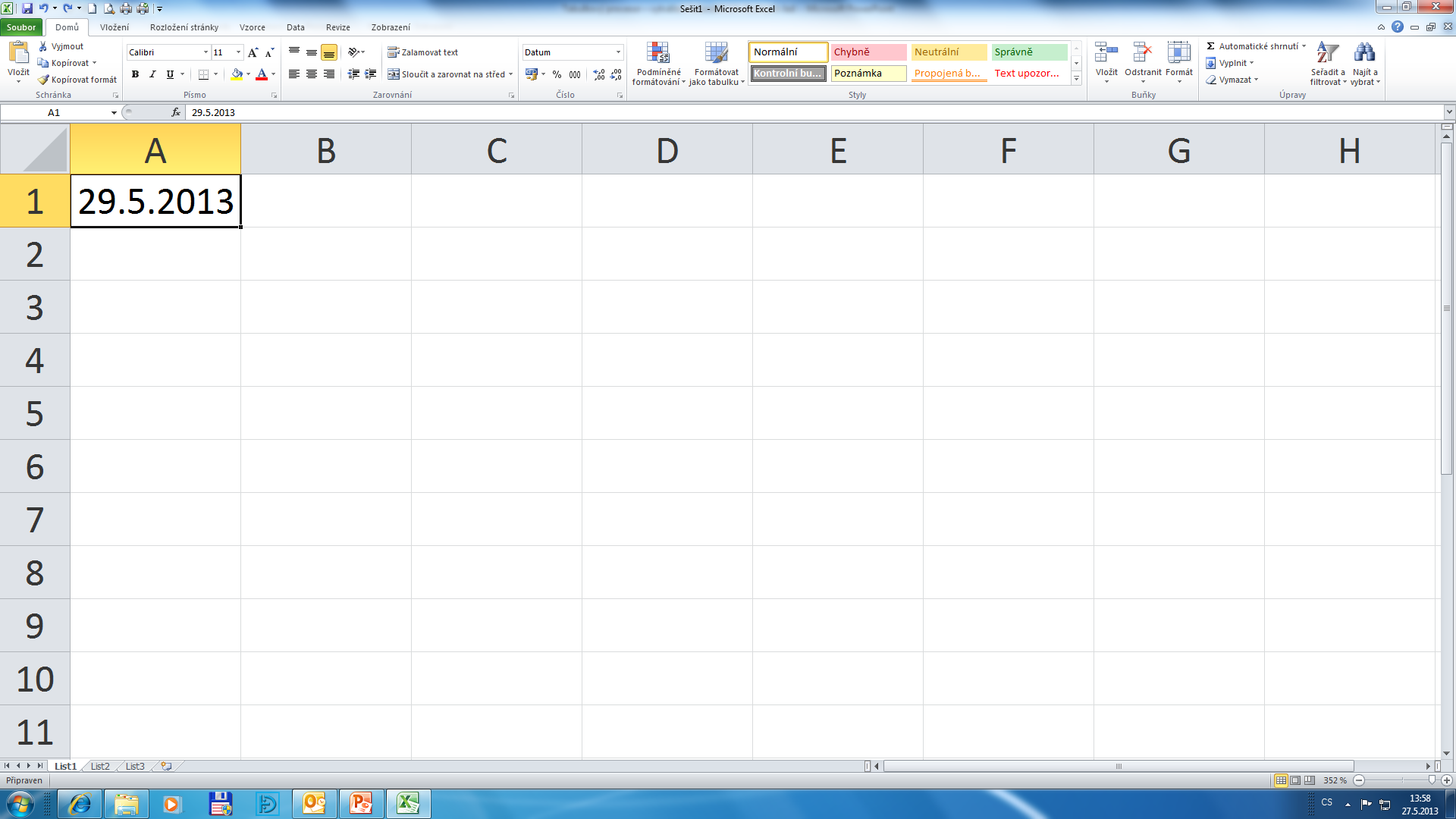 Držet levé tlačítko myši
Výsledek vložení
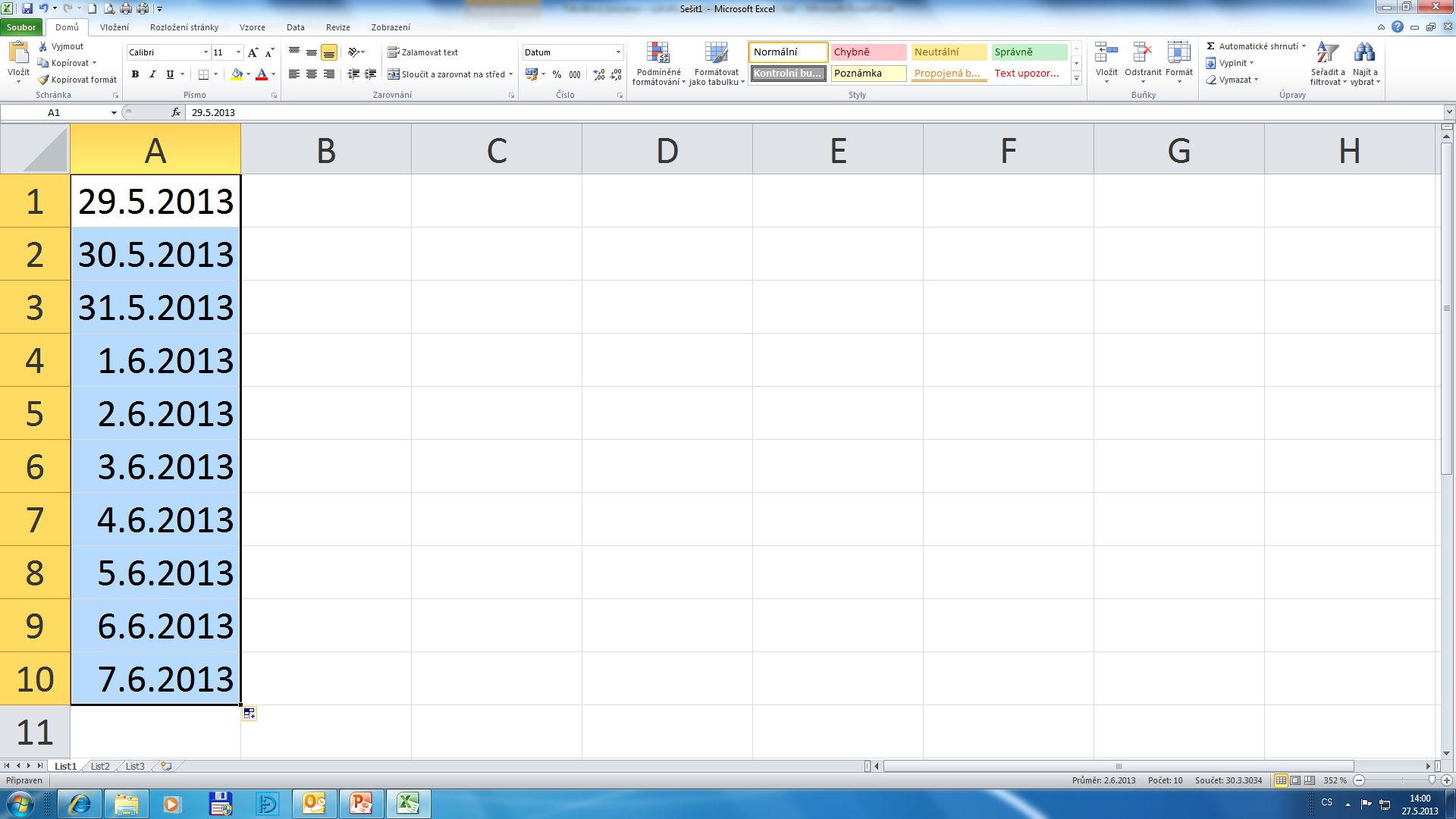 Vytvoření řady z dat (pomocí menu)
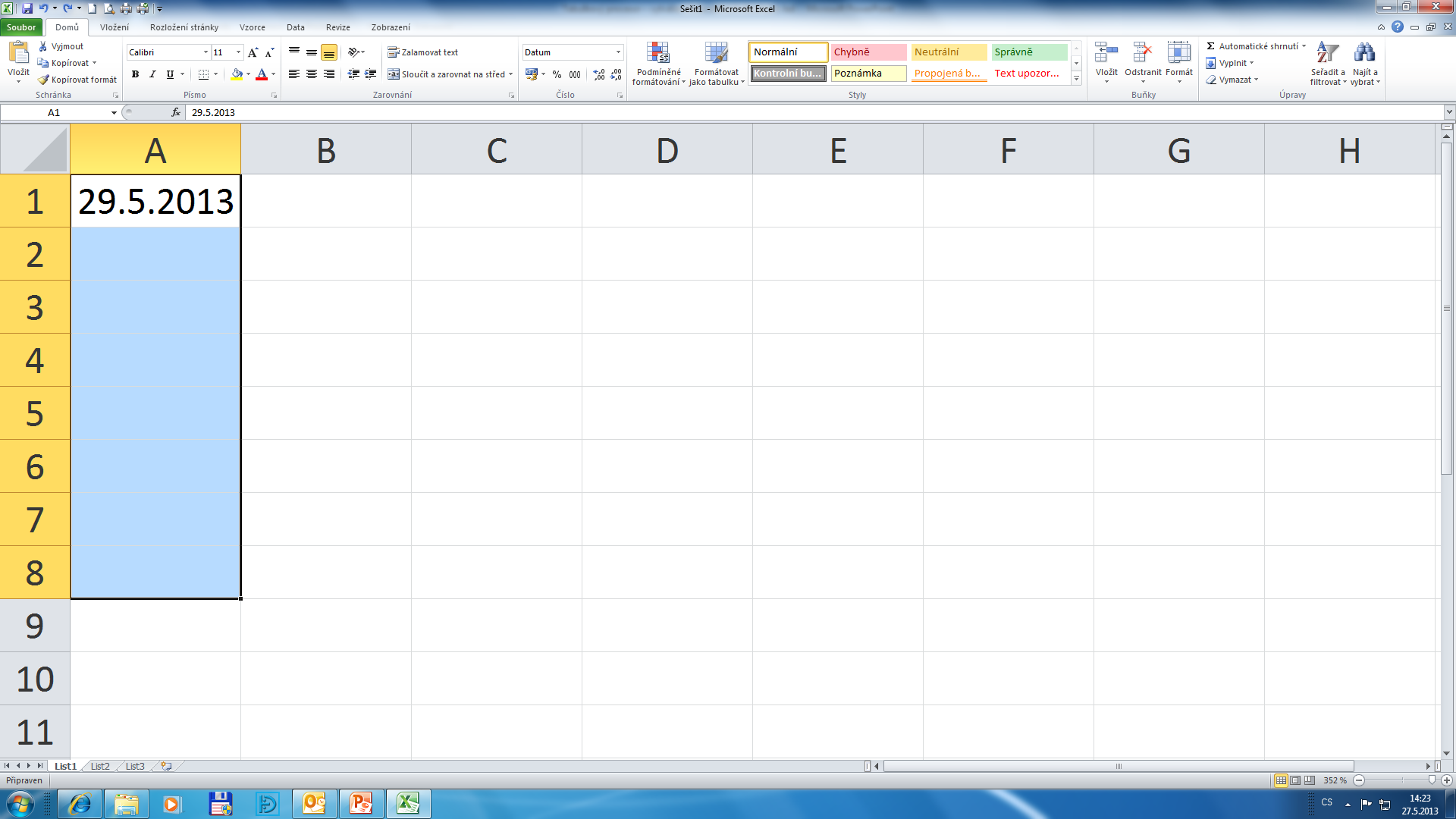 Určení směru a délky řady
Vytvoření řady z dat (pomocí menu)
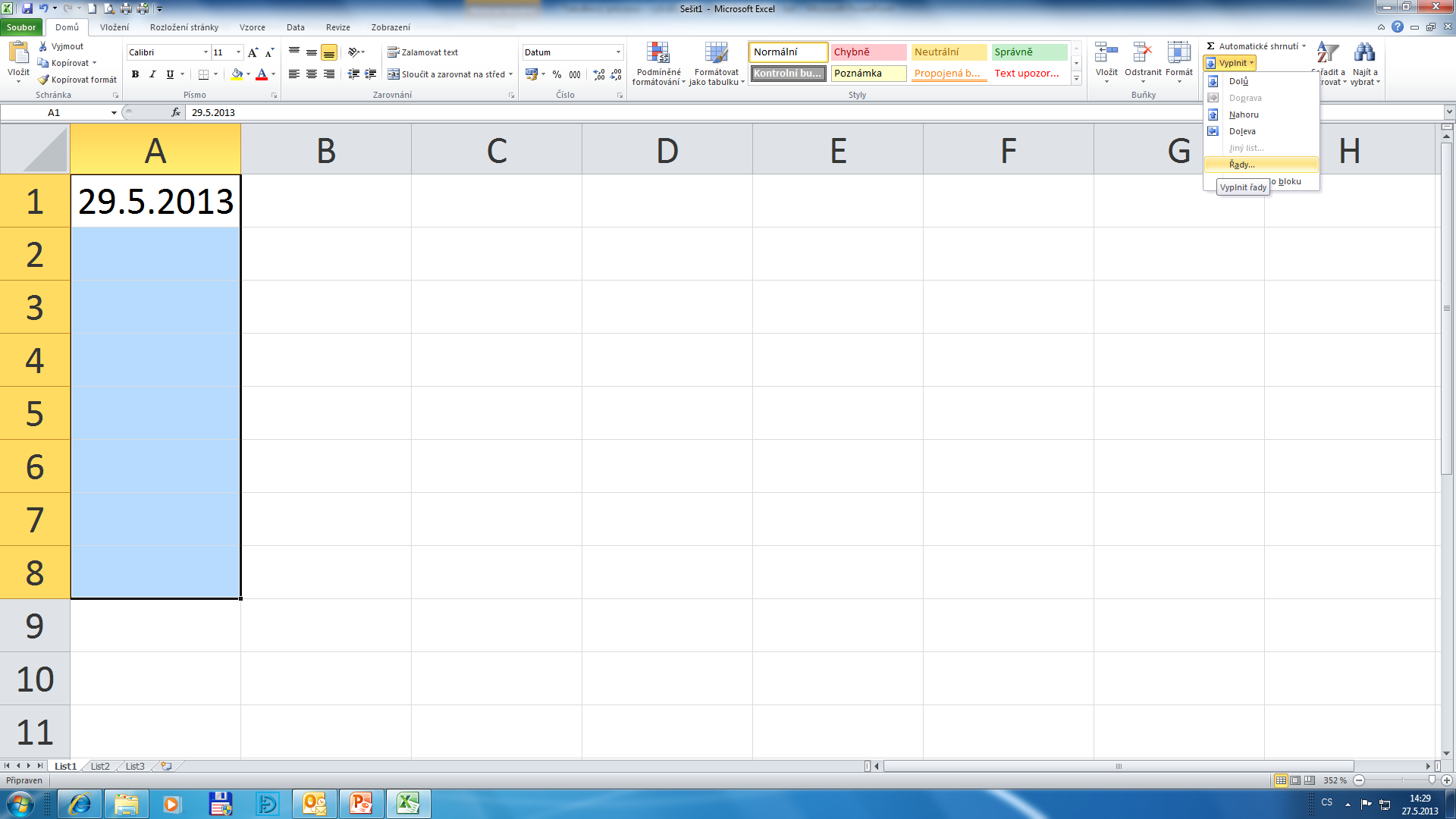 Vytvoření řady z dat (pomocí menu)
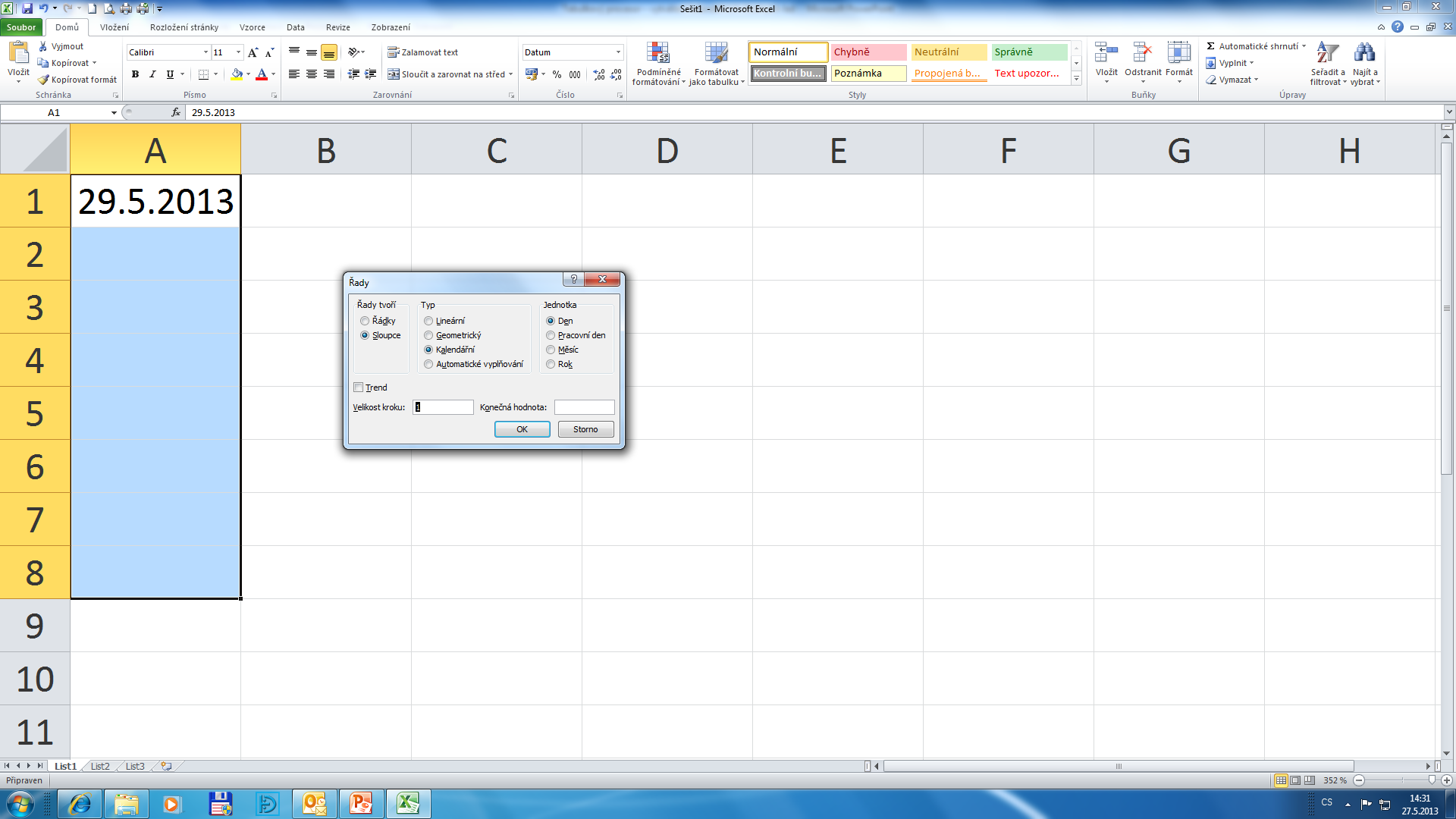 Výsledek vložení
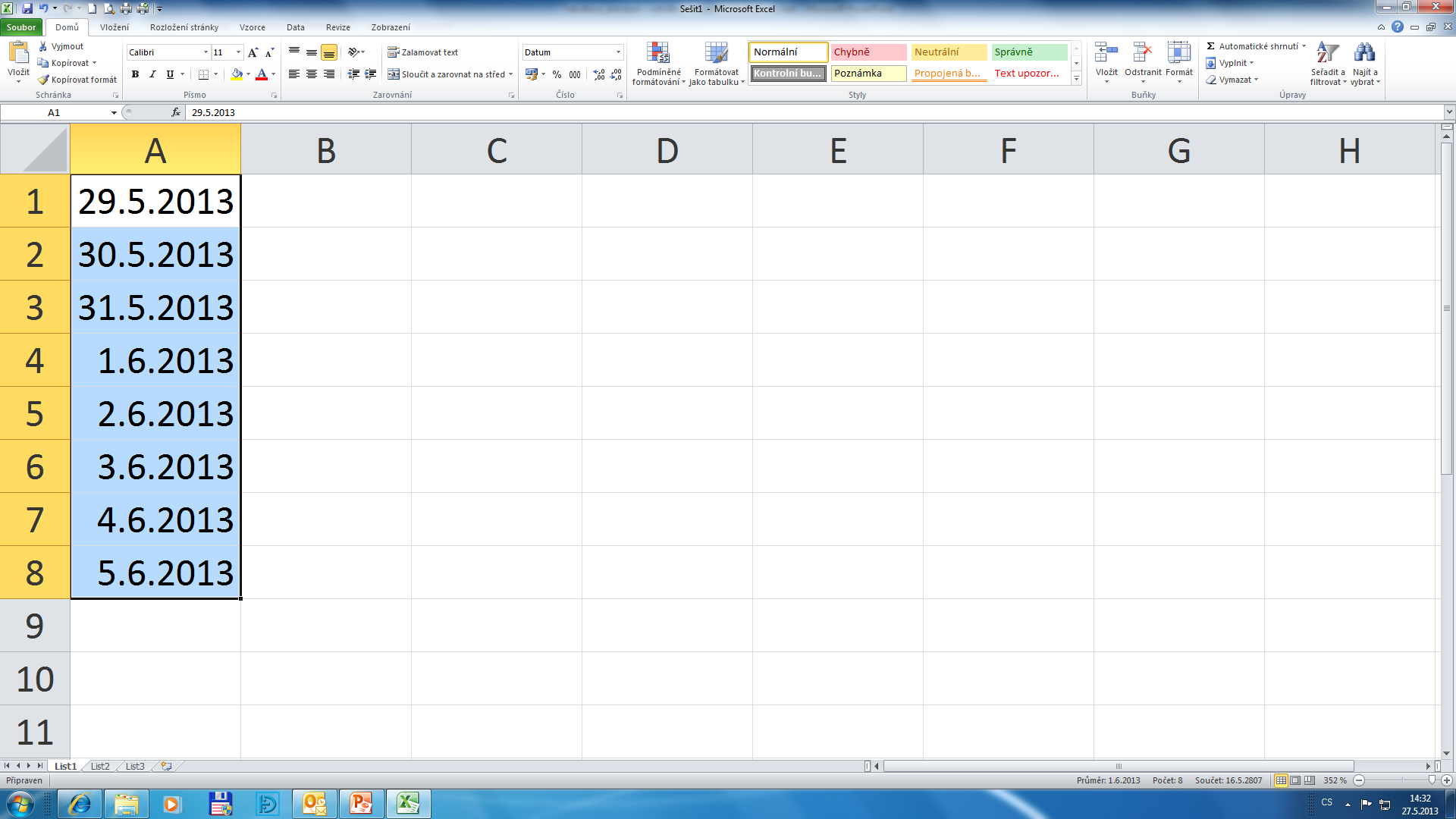 Vytvoření řady – pouze pracovní dny
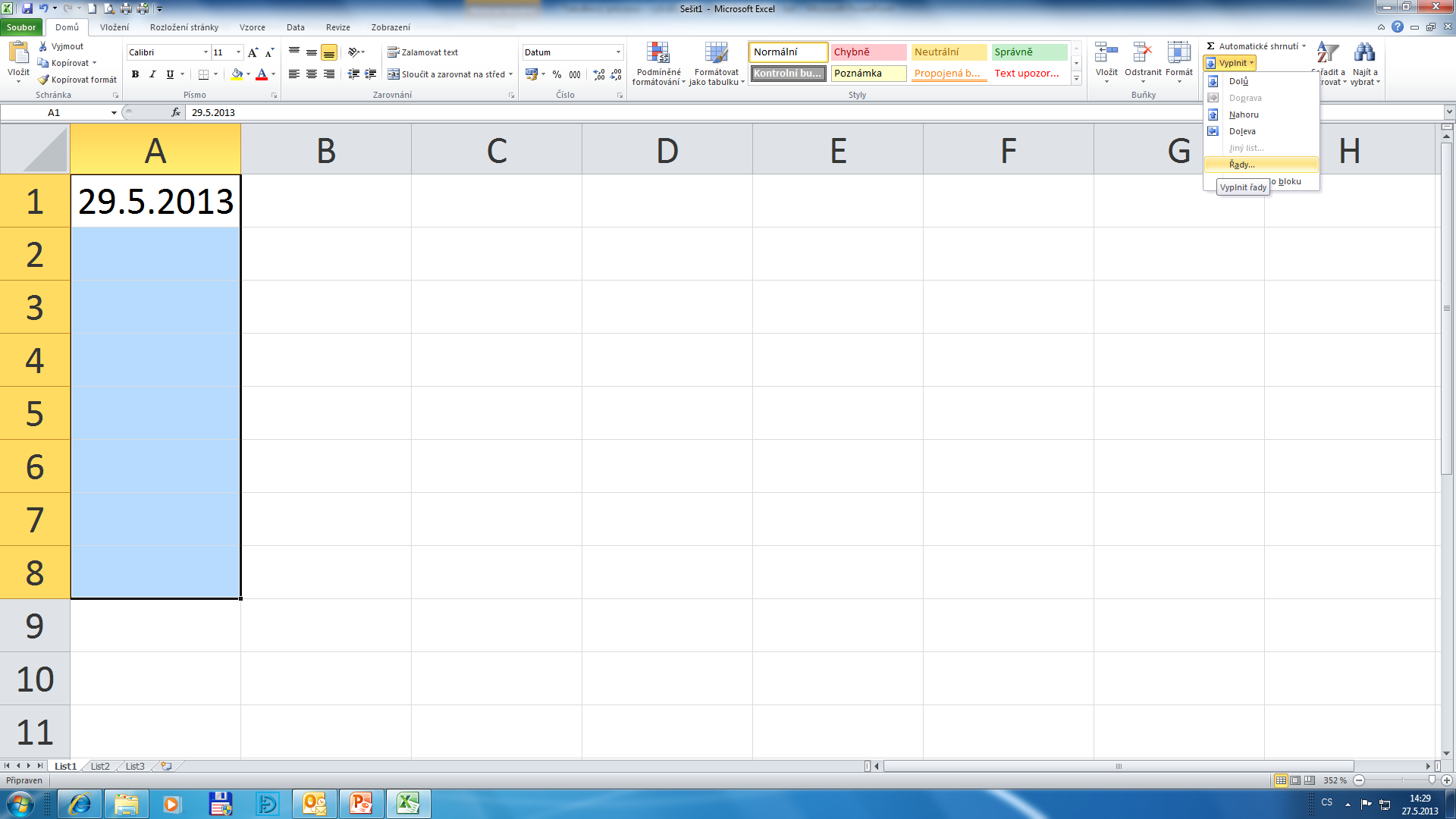 Vytvoření řady – pouze pracovní dny
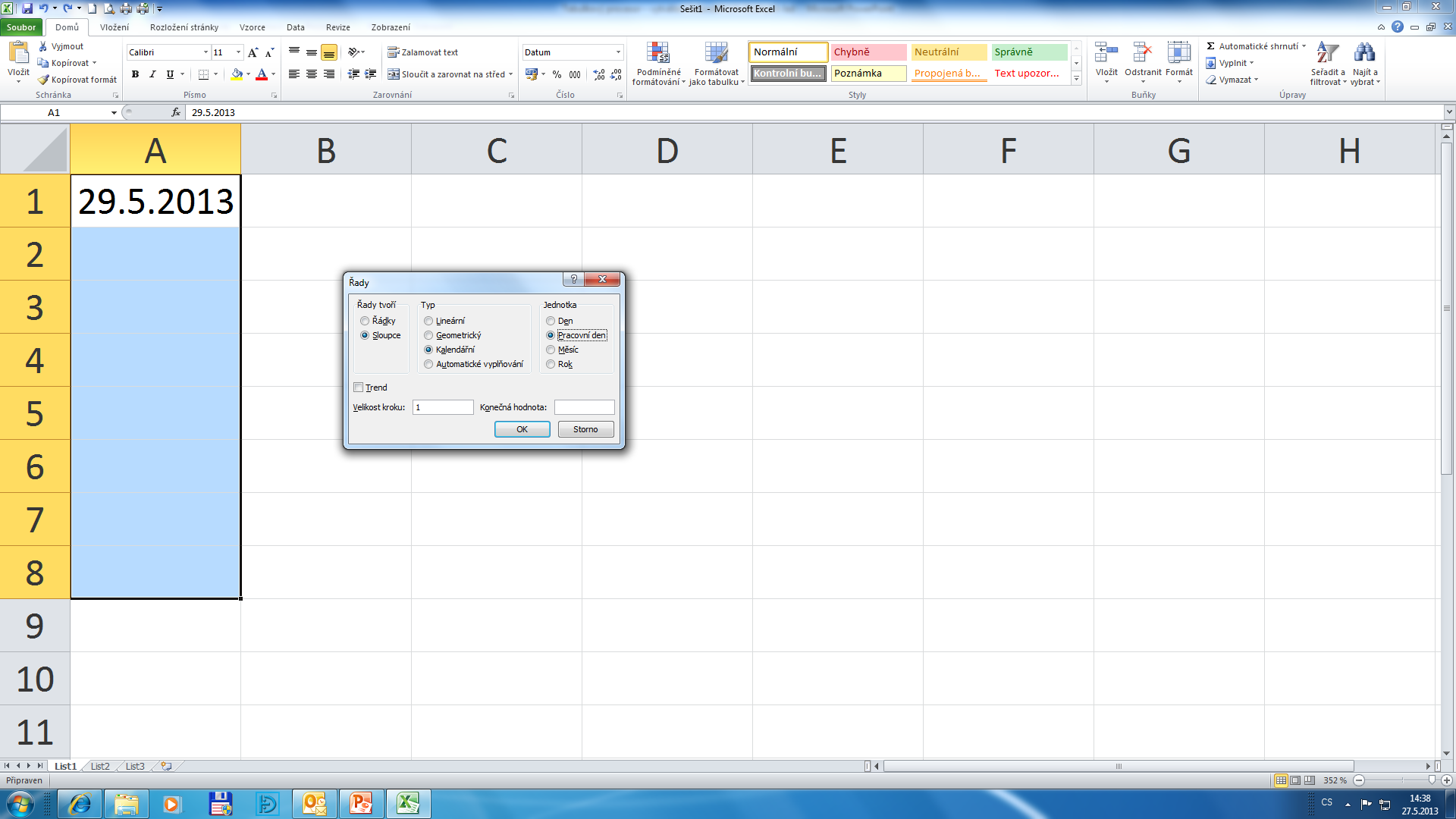 Vytvoření řady – pouze pracovní dny
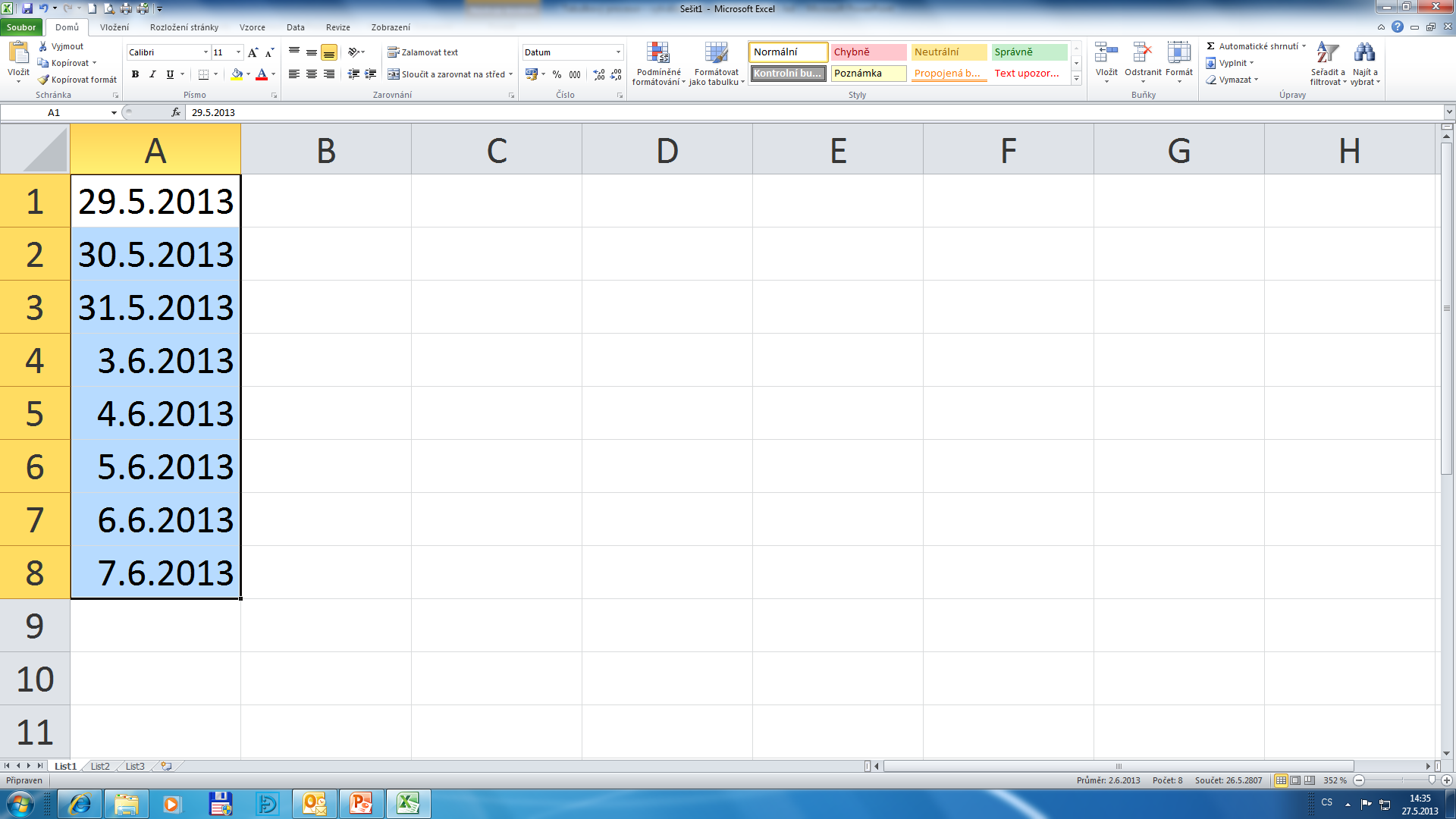 Vytvoření řady – „ob jeden den“
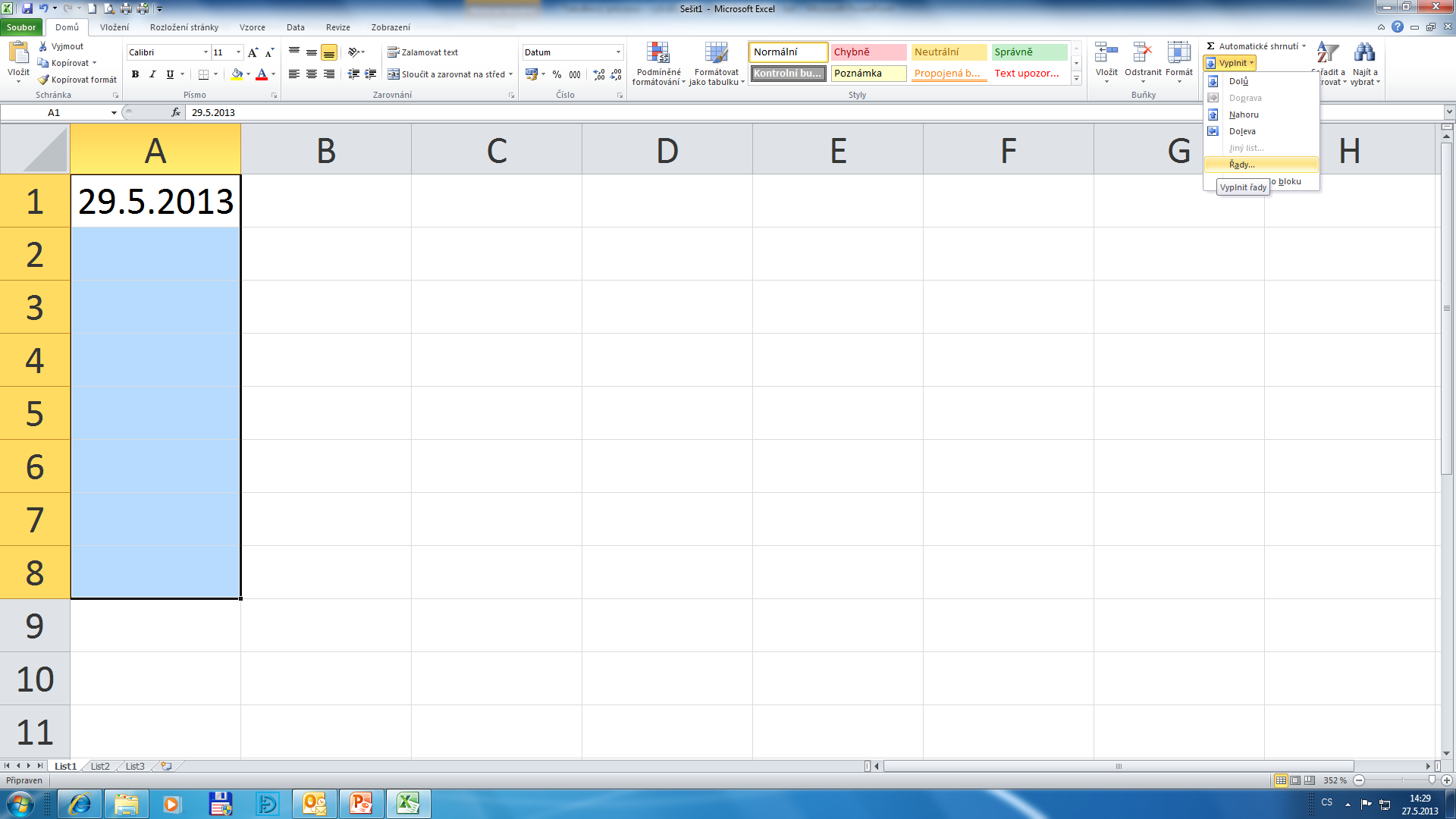 Vytvoření řady – „ob jeden den“
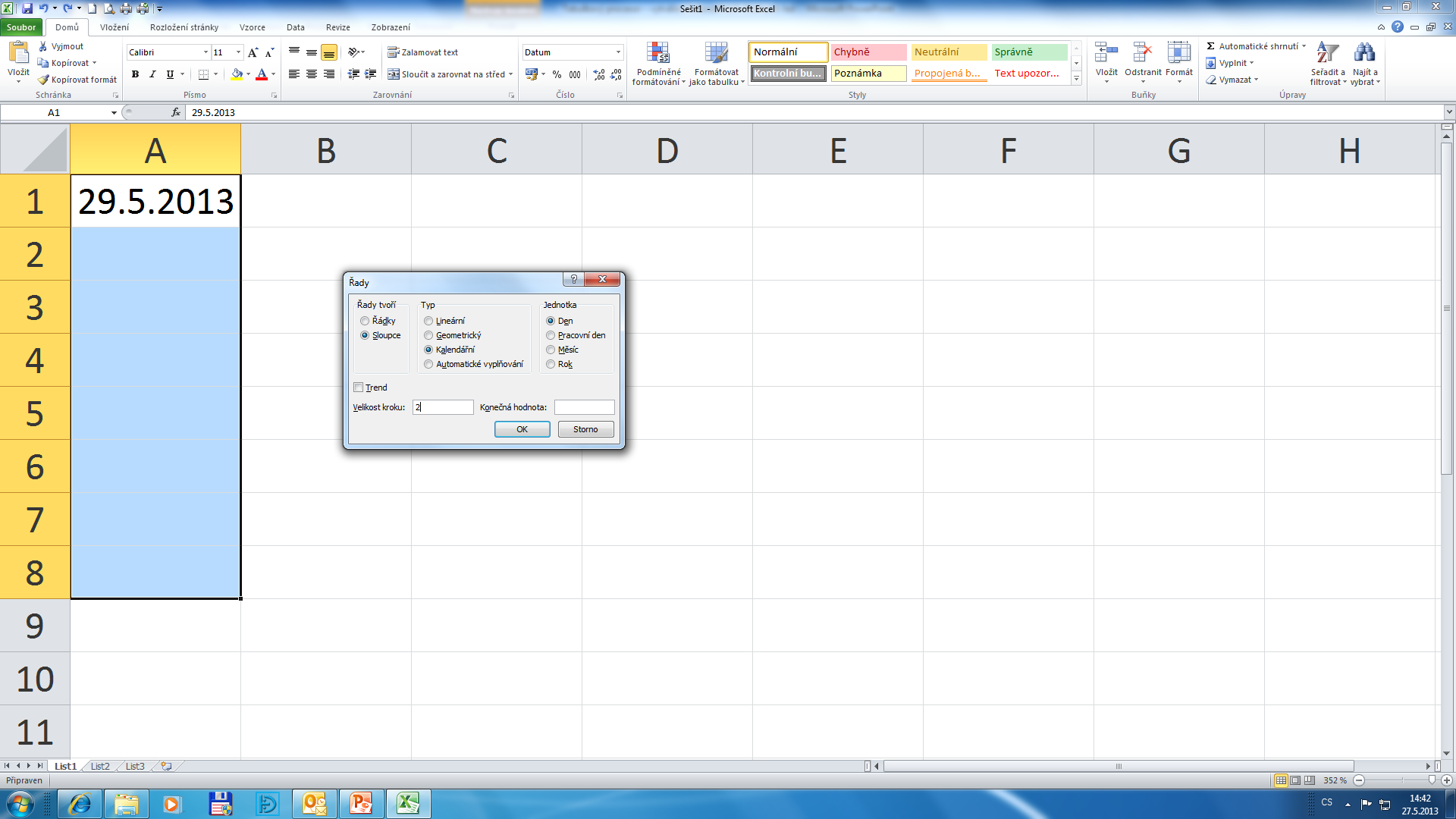 Výsledek vložení
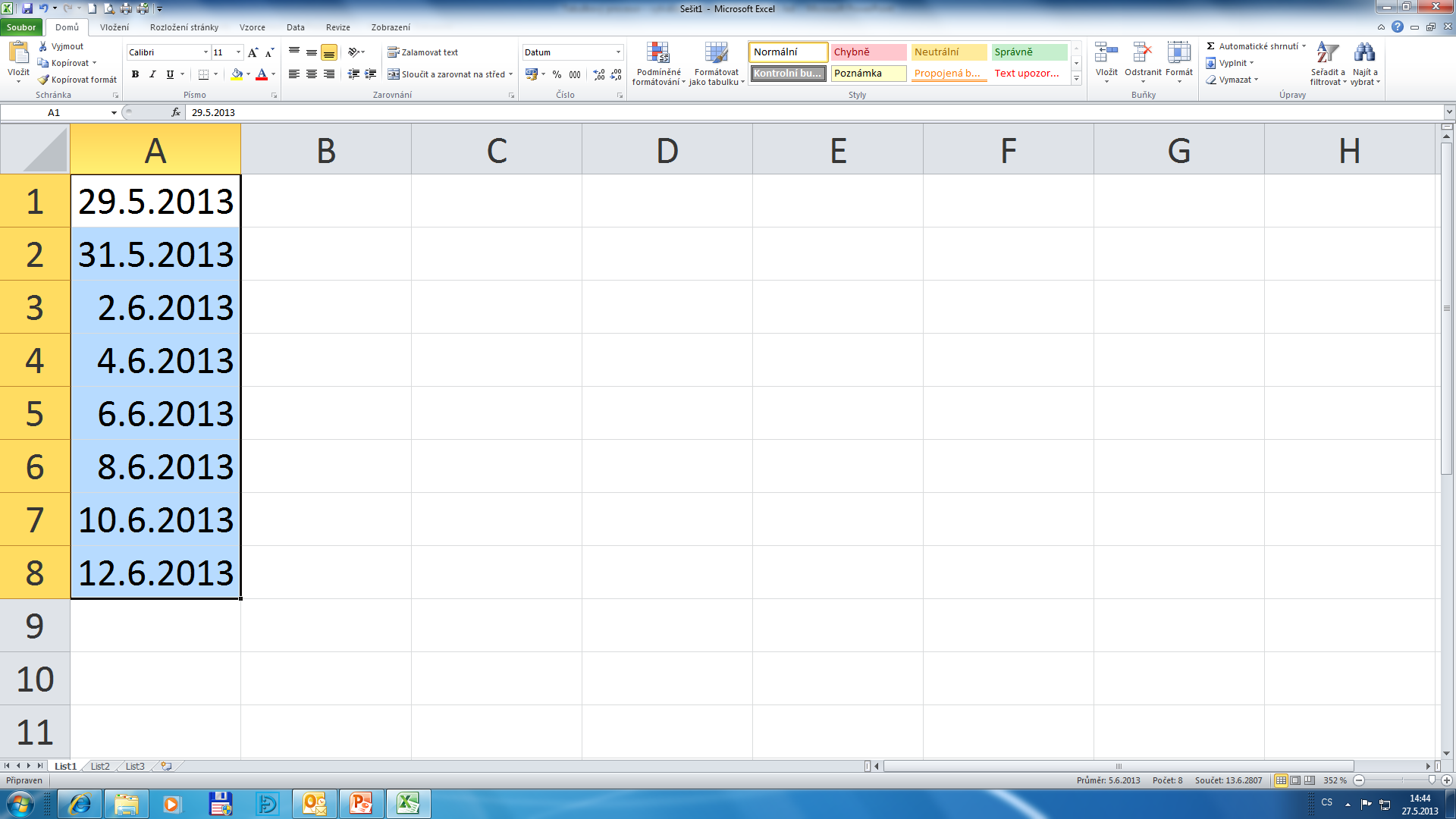 Název projektu : Objevujeme svět kolem násReg. číslo projektu: CZ.1.07/1.4.00/21.2040
Autor : Mgr. Martin Kolský 
Období vytvoření výukového materiálu : květen 2013 
Vzdělávací obor : Informatika pro 8. ročník
Anotace : Prezentace má za úkol seznámit žáky s tvorbou kalendářních číselných řad v tabulkovém procesoru Excel 2010.
Očekávaný výstup : Žák umí vytvořit kalendářní číselnou řadu.
Obrazový zdroj : Microsoft® Office 2010 Proofing Tools